Nascholing docenten geschiedenis
Historische Context Verlichting 1650 – 1900 met: Jeroen Koch  docent-onderzoeker bij de afdeling Cultuur-, Mentaliteits- en Ideeëngeschiedenis (CMI)
11 juni 2021
Opening
Discussie NRCApril 2021
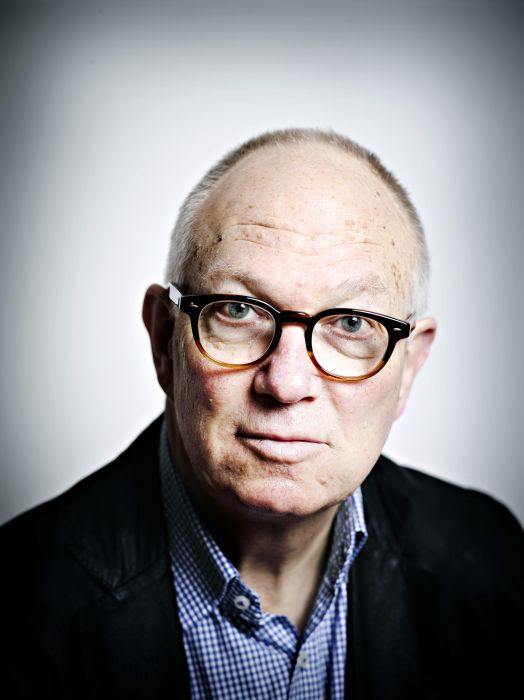 Ian Buruma verdedigde de Verlichting
Filosofe Anna Blijdestein benadrukt achttiende-eeuwse idee van een raciale hiërarchie
Verlichting is zowel een historische periode als een programma behelst
[Speaker Notes: https://www.writersunlimited.nl/thumbs/700x700r/2013/10/20131017100551_1.jpg 
https://images0.persgroep.net/rcs/KUSyDA4c1nBjI04W5qjInAgw2Fc/diocontent/134326045/_fitwidth/763?appId=93a17a8fd81db0de025c8abd1cca1279&quality=0.8]
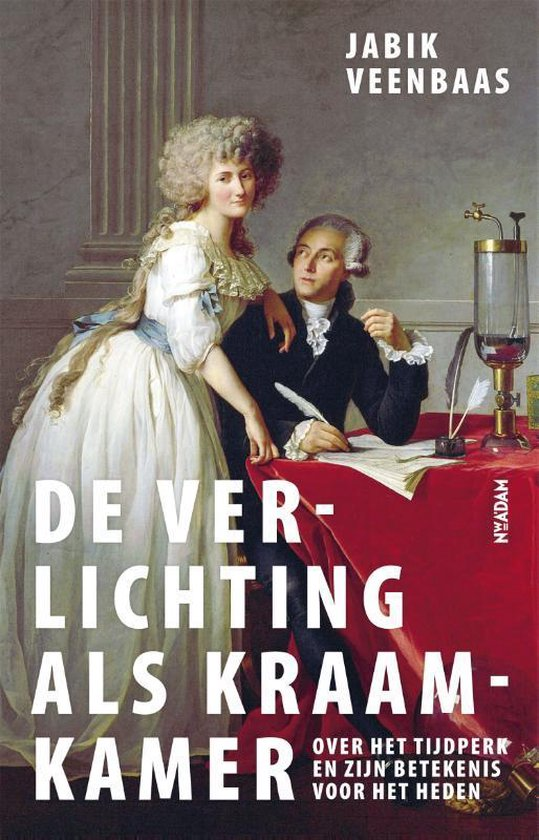 Jabik VeenbaasDe Verlichting als kraamkamer
De filosofen van de Verlichting laten zich onderverdelen in:1. Systeembouwers2. Sceptici 3. PragmaticiDeze drie attitudes strijden bij menig denker om de voorrang. De Verlichting was een counter-culture.
[Speaker Notes: https://www.google.nl/url?sa=i&url=https%3A%2F%2Fwww.bol.com%2Fbe%2Ff%2Fverlichting-als-kraamkamer%2F9200000011366782%2F&psig=AOvVaw0gmmQWjHScVqBuppNSrYcz&ust=1623304613250000&source=images&cd=vfe&ved=0CAIQjRxqFwoTCOibkYTvifECFQAAAAAdAAAAABAE]
1. Welke ideeën ontstonden tijdens de Verlichting over een meerrechtvaardige samenleving (1650-1789)?
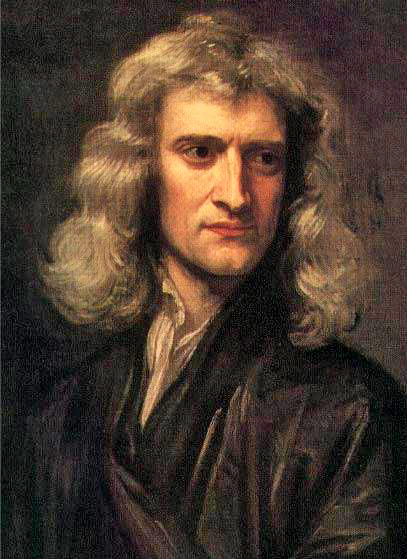 Verlichte ideeën
Wetenschappelijke revolutie
‘Verlicht denken’?
'Sei dein' eigene Herr und Knecht‘1) Zorg voor je zelf 2) Bestuur je zelf 3) Denk zelf na4) Beheers je zelf
Internationale beweging maar sterke nationale verschillen
Verlichte ideeën over godsdienst, economie, pedagogiek en politiek.
[Speaker Notes: https://upload.wikimedia.org/wikipedia/commons/3/39/GodfreyKneller-IsaacNewton-1689.jpg]
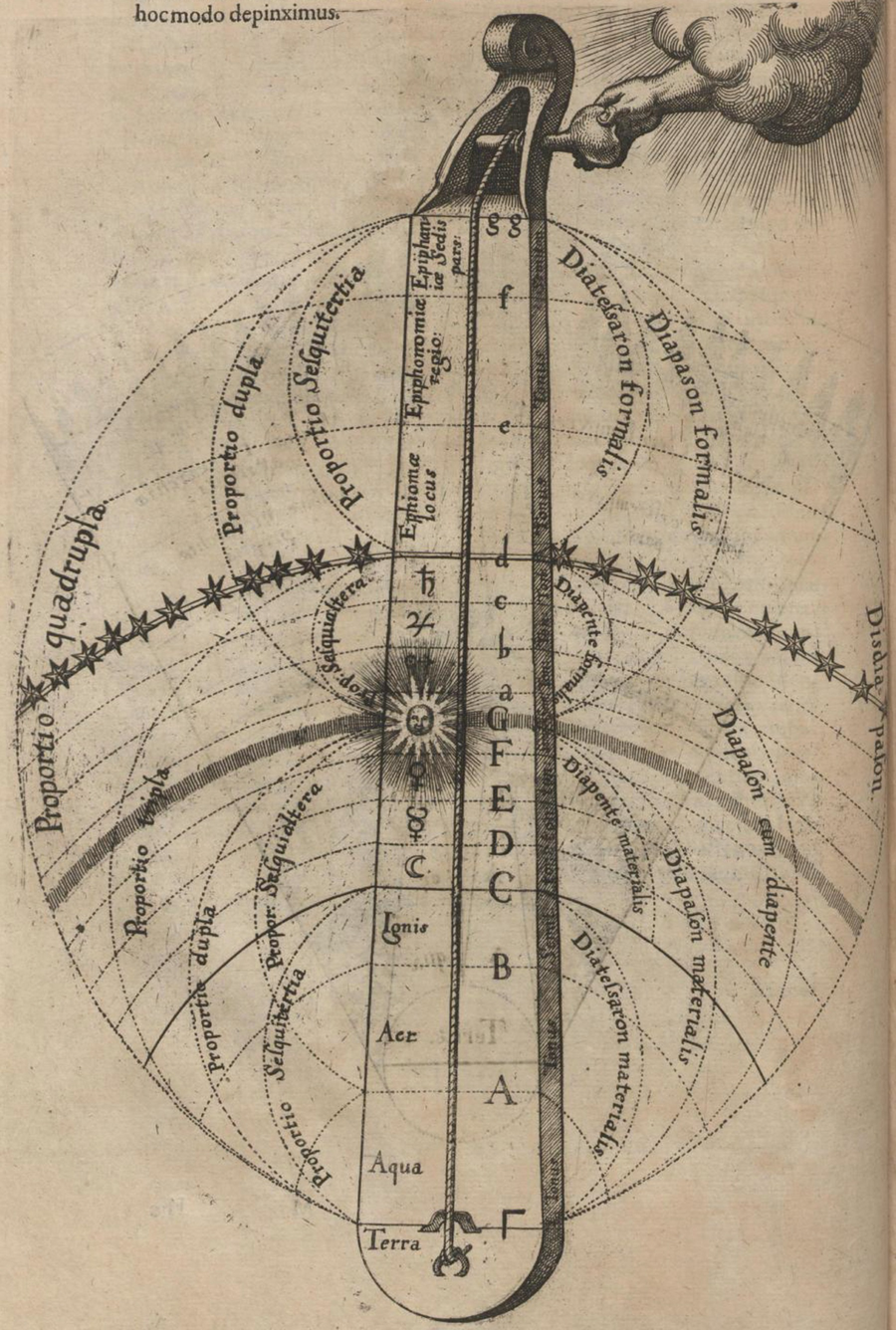 ‘the divine monochord’’  Robert Fludd
Het verbeeldt de 'harmonie der sferen’
[Speaker Notes: https://media.springernature.com/original/springer-static/image/chp%3A10.1007%2F978-3-319-91869-3_7/MediaObjects/455166_1_En_7_Fig2_HTML.png]
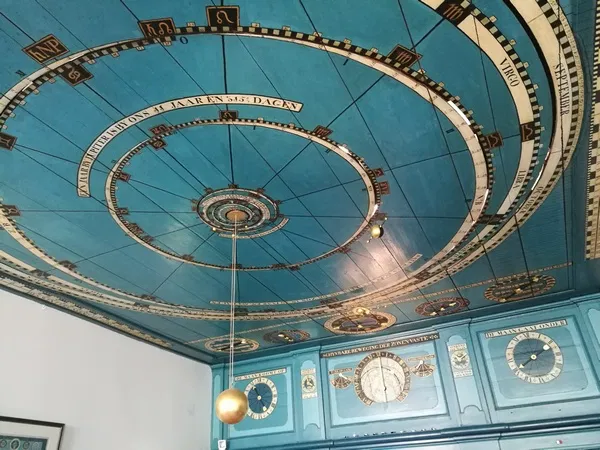 Het planetarium van Eise Eisinga in Franeker
'a quintessential enlightend idea’
[Speaker Notes: https://i2.wp.com/mainzerbeobachter.com/wp-content/uploads/2015/05/eise_eisinga.jpg?resize=600%2C450&ssl=1]
2. Hoe werden verlichte ideeën tijdens de democratische revoluties in deVerenigde Staten en Frankrijk in de praktijk gebracht (1776–1813)?
Amerikaanse en Franse Revolutie
Bijdrage Verlichte ideeën aan afschaffing slavernij
Democratische revoluties
Amerikaanse onafhankelijkheidsverklaring en constitutie 
Frankrijk: Verklaring van de rechten van de mens en de burger en constitutie 
Maatregelen tegen rooms-katholieke kerk
Napoleon
[Speaker Notes: https://upload.wikimedia.org/wikipedia/commons/thumb/1/12/Robespierre.jpg/800px-Robespierre.jpg]
3. In welke mate bepaalden verlichtingsideeën de politieke cultuur in Europa(1813-1900)?
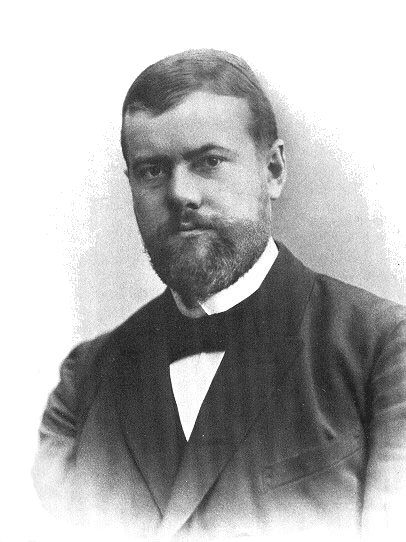 Na 1800/1815: - Reactie tegen de Verlichting- Voortzetting Verlichte ideeën
Verschillende politieke stromingen: erfgenamen en tegenstanders
Industriële samenleving en de Verlichting 
Max Webers analyse van het kapitalisme 
Verschil tussen rationalisme en rationalisering
[Speaker Notes: https://upload.wikimedia.org/wikipedia/commons/1/16/Max_Weber_1894.jpg]